مَعَايِيرُ شِرَاءِ المَلَابِسِ
Dr. Ehab Atta
1
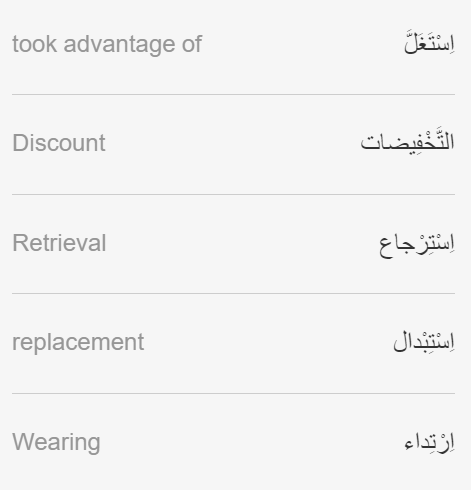 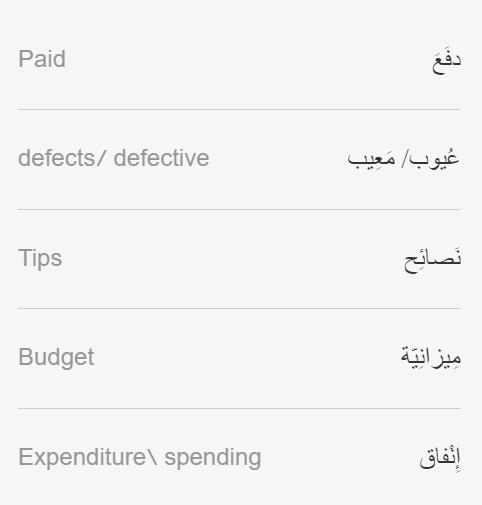 2
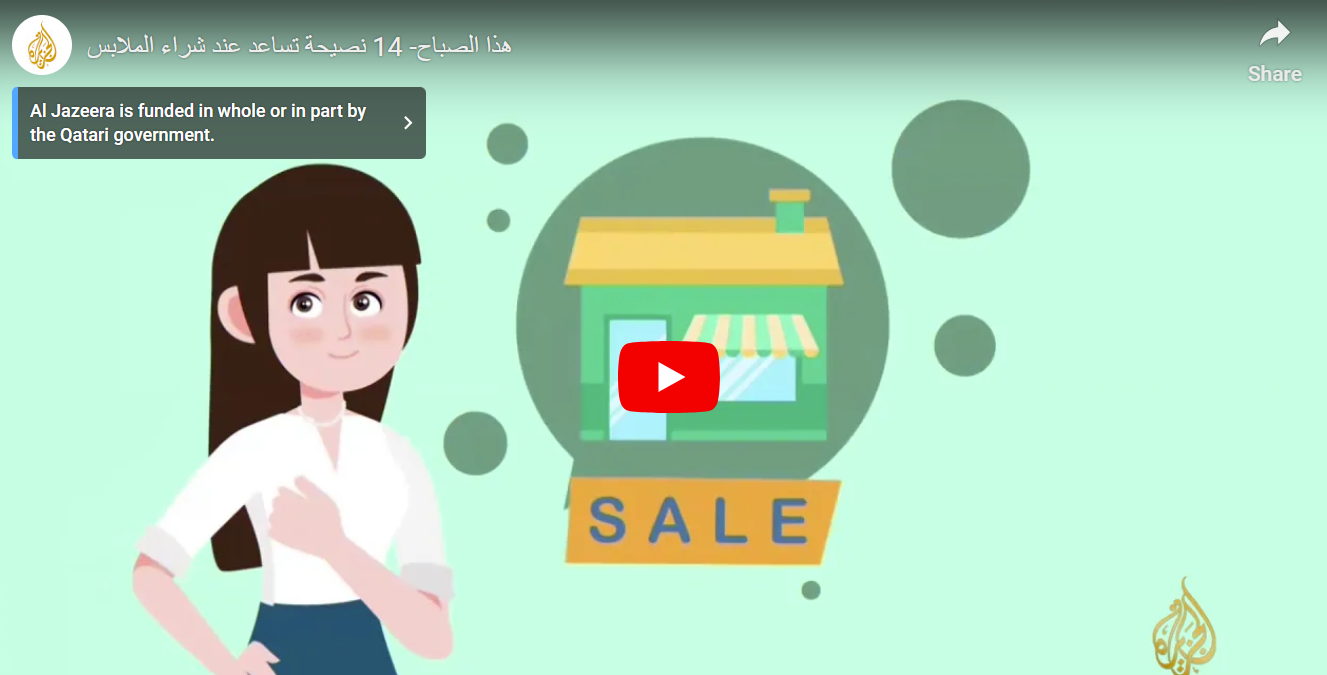 3
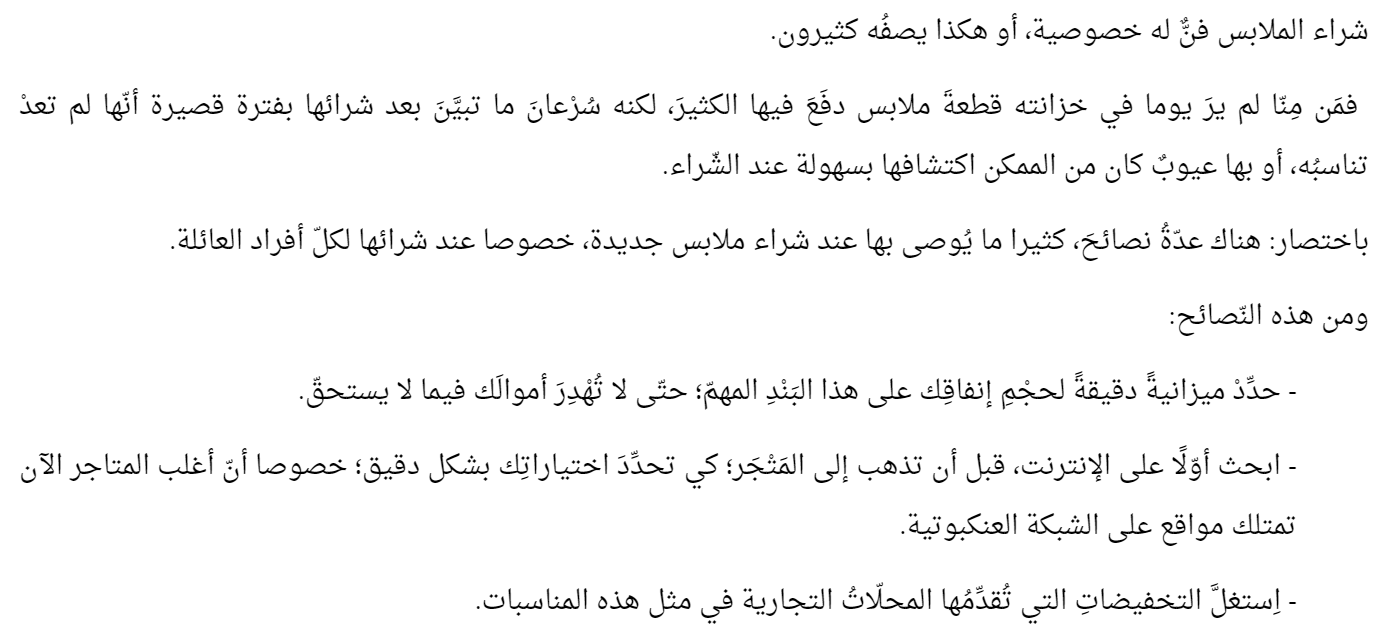 4
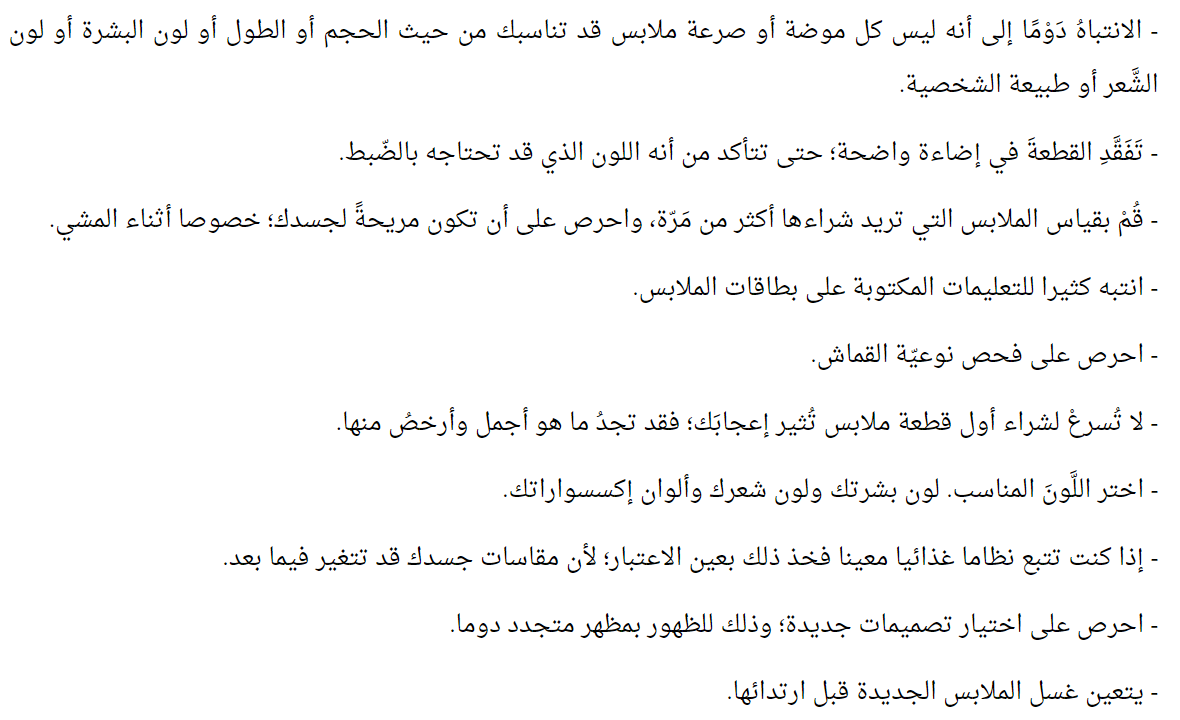 5
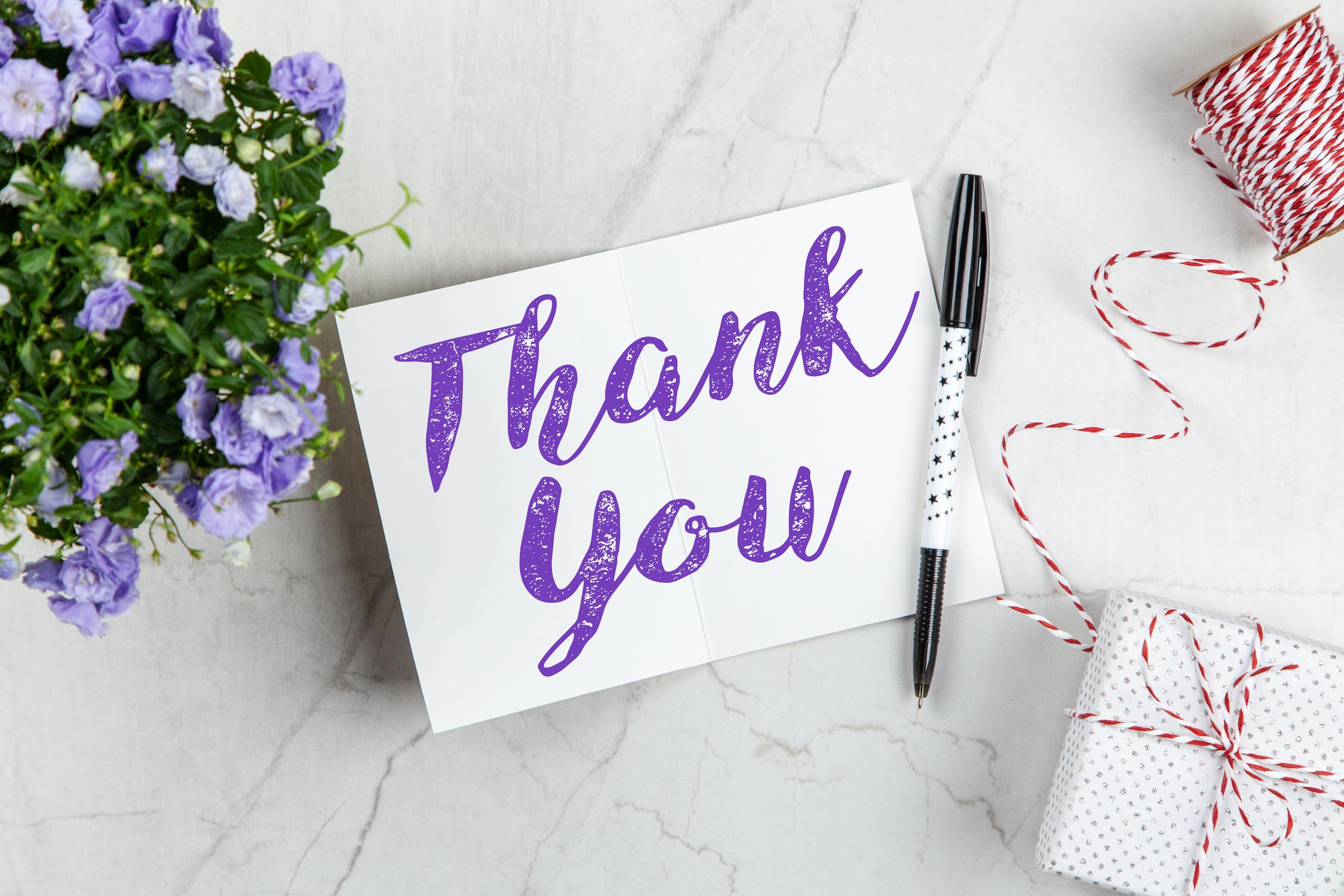 6